Séquence 23
Conception de la partie électronique et du programme
Nous connaissons maintenant la fonction de l’objet et les éléments de son environnement qui influeront dans son fonctionnement : nous pouvons donc passer à la conception de la partie électronique et de son programme.
Introduction
Plan de la séquence
Séquence 23 – séance 1
Quelles seront les étapes de fonctionnement de votre système ?
Présentation de la séance
Avant de passer à la conception de la partie électronique et à sa programmation, il nous faut maintenant définir les étapes de son fonctionnement.
L’algorigramme est une représentation qui permet de définir le fonctionnement du système grâce à l’utilisation de blocs.
Introduction
Action
Condition à vérifier
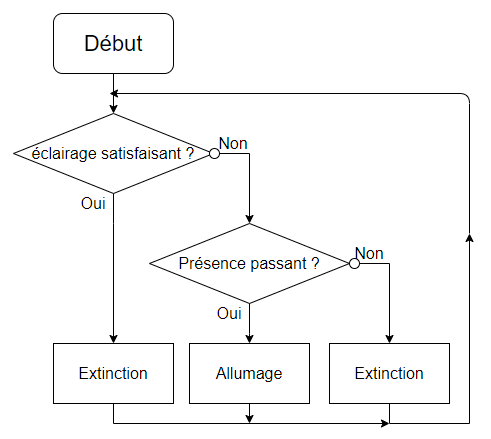 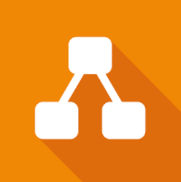 Exemple : éclairage automatique
À vous de réaliser ce travail pour votre projet
[Speaker Notes: Faire la démonstration de diagrams.net]